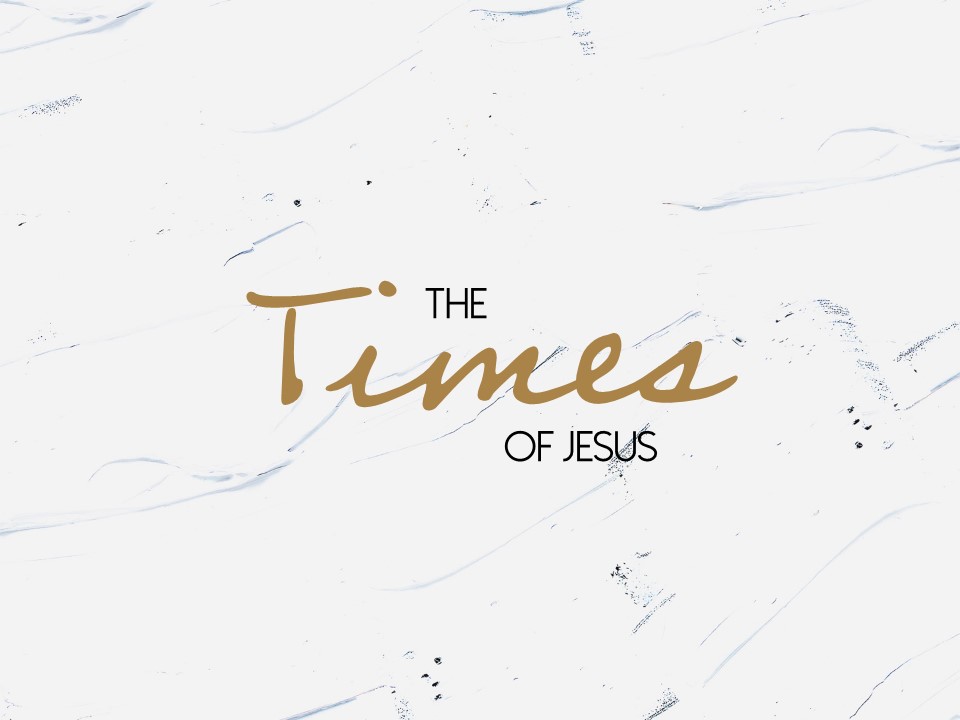 THE
Times
OF JESUS
Herod became king of the Jews in the year 37 BC

Herod was heartless towards those who opposed him

He always sided with the ruling faction at Rome
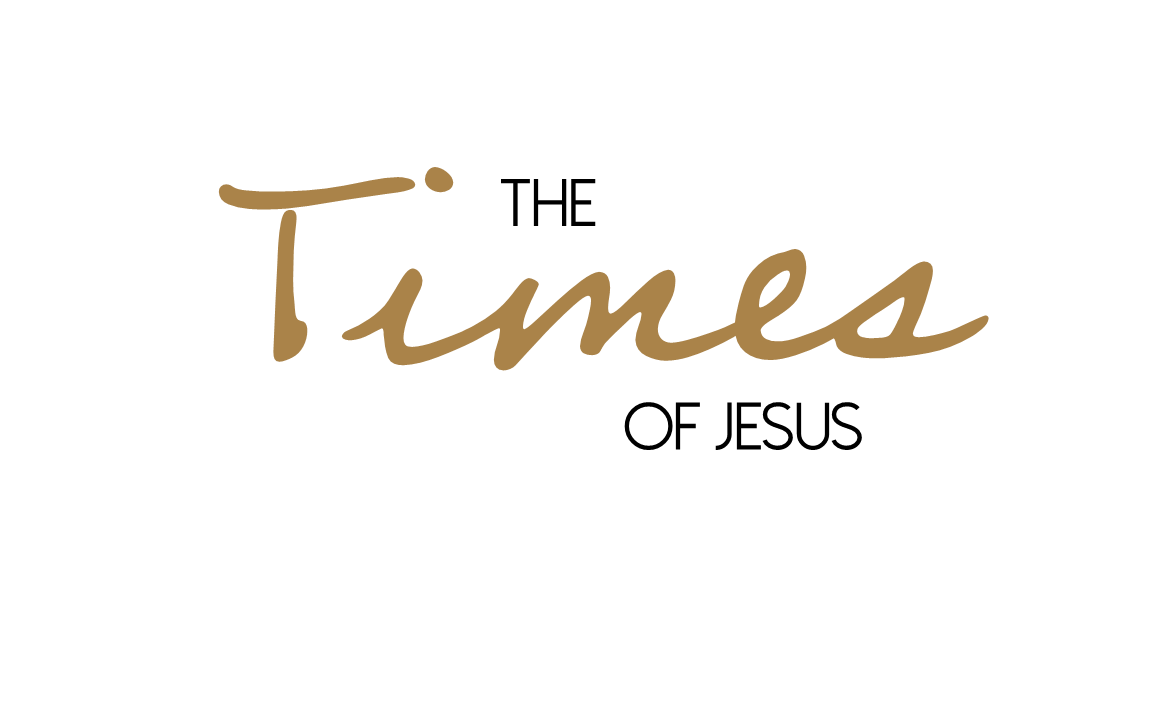 He feared his wife Mariamne plotted against him so he had her and their sons murdered

He hated the Jews, but he paid respect to their religion and built a new temple.

He died a maniac after years of horrible suspicions and remorse
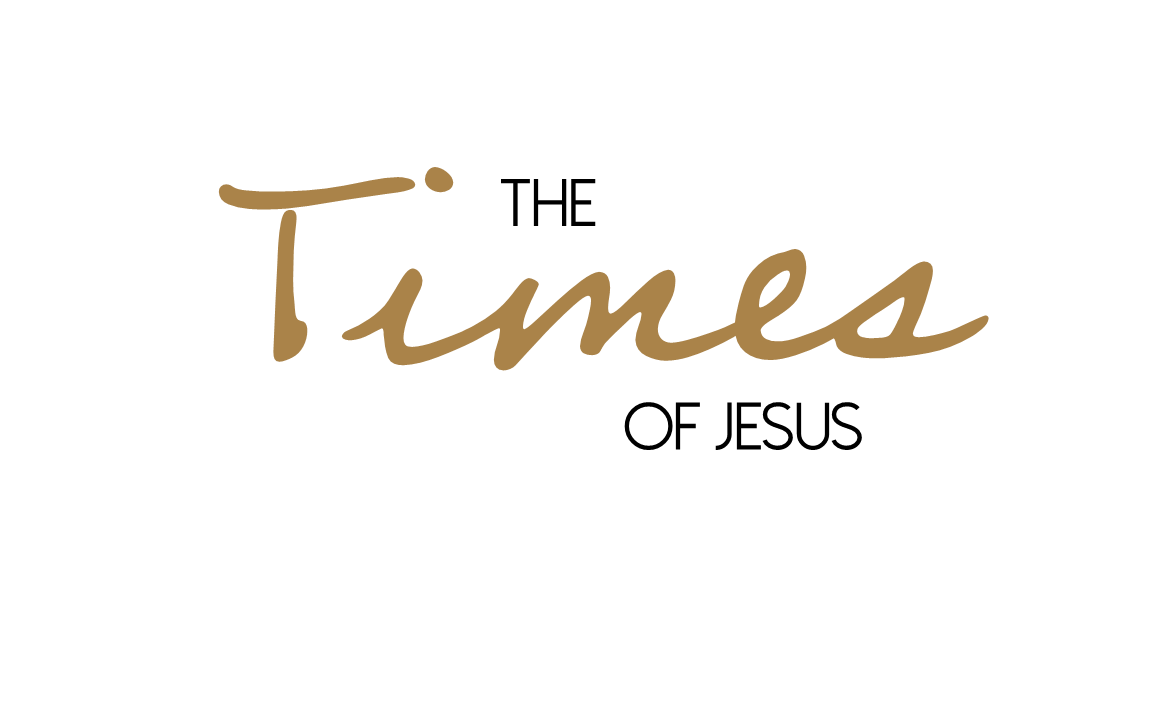 Archelaus – got Judea, Samaria, and Idumaea

Herod Antipas – got Galilee, and Peraea

Philip – got the northeast territory
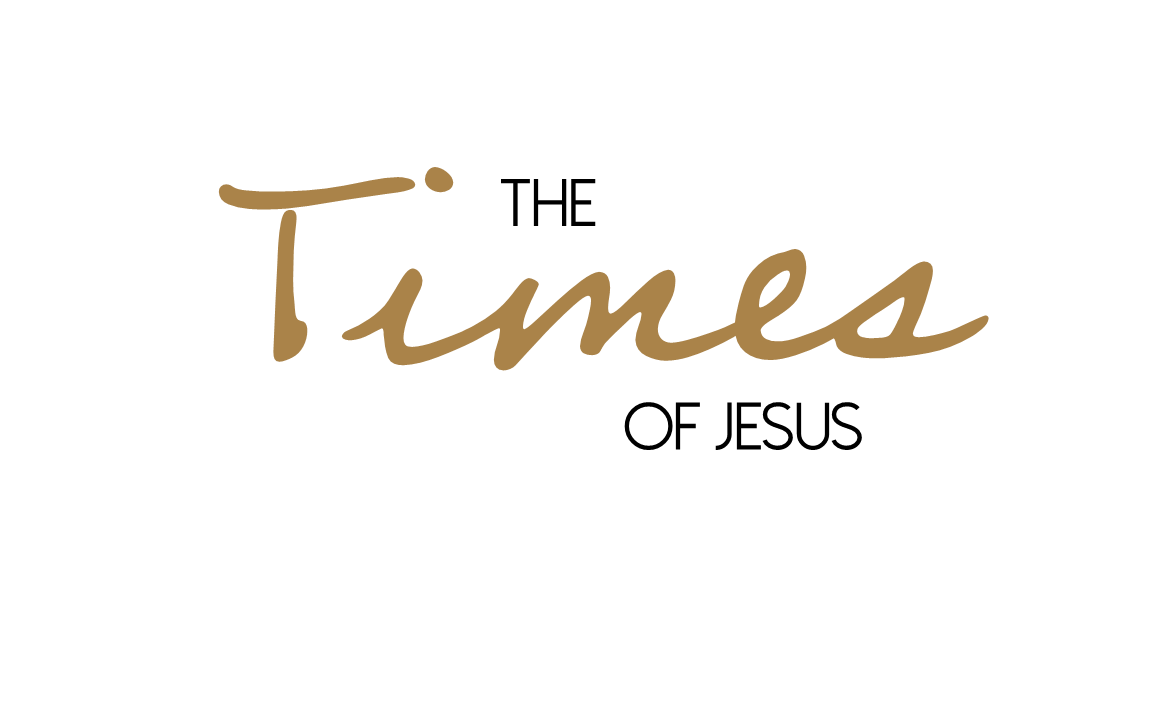 Archelaus proved to be so bad that in 6 AD he was banished to Gaul and his territory procurator who was subject to the legate of Syria 

The procurators lived at Caesarea

The most famous of these procurators was Pontius Pilate (26 AD - 36 AD)
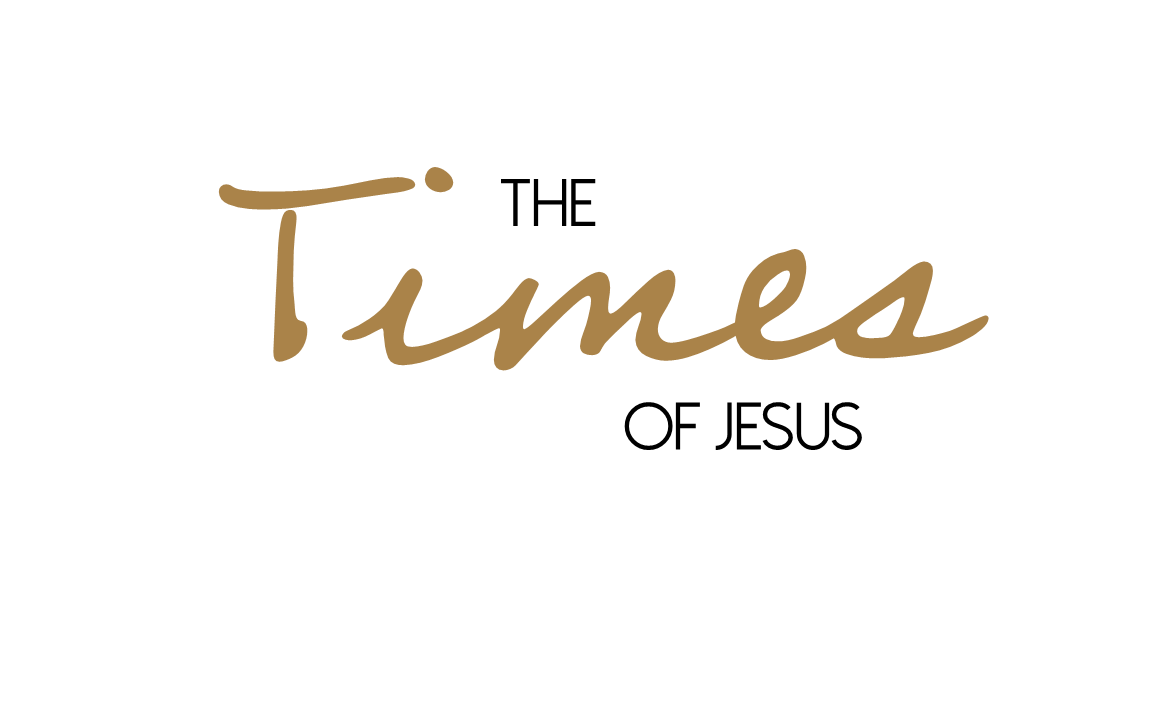 Sadducess -  members of the ancient aristocracy

They were primarily political and were interested in maintaining the prosperity of the State as secular, with religion but secondary

Their opposition to Jesus was based mainly upon political grounds
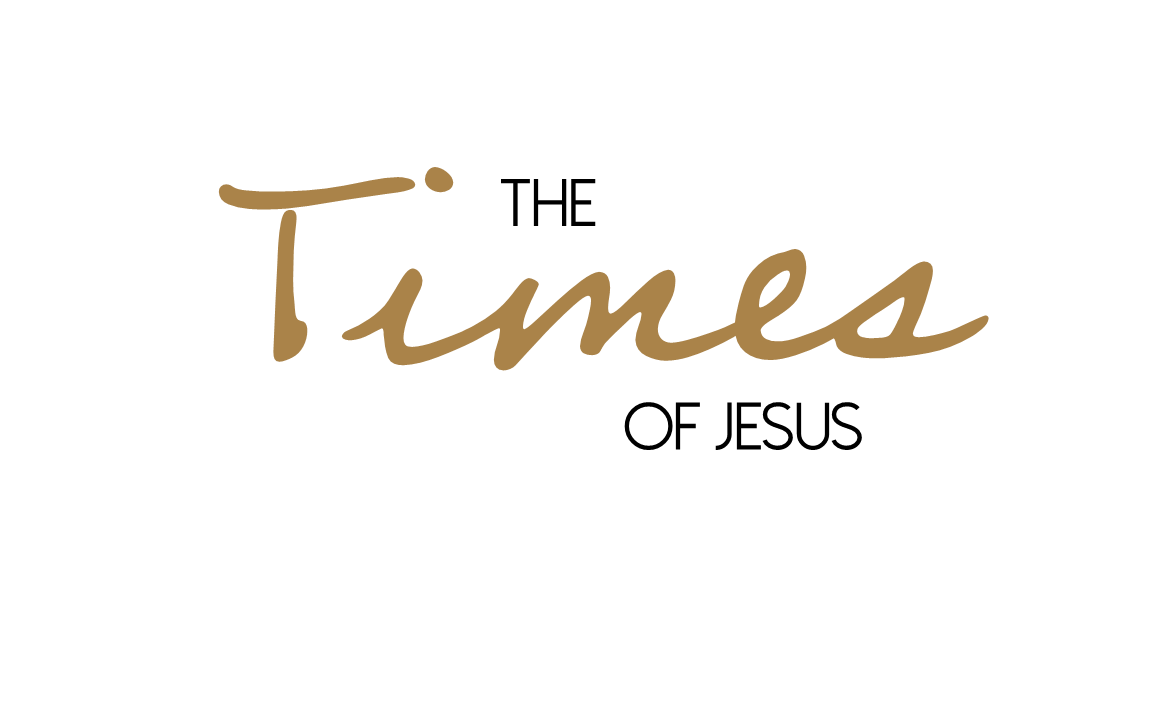 Pharisees  - resisted foreign influence and were zealous for their traditions

They were a religious party, whose fundamental principle was complete separation from everything non-Jewish

The Pharisees opposed Jesus on religious grounds
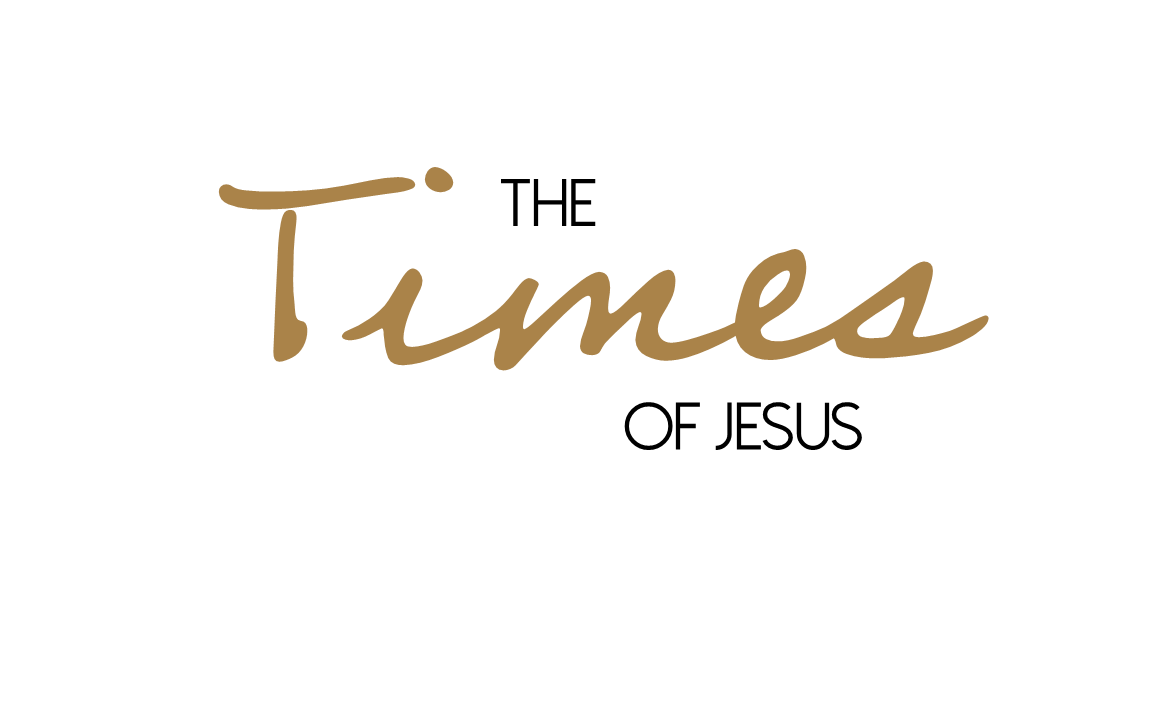 Herodians ¬- supporters of the government of the Herods

They believed that a foreign governor was a better guarantee for protection of life and property

Zealots - were also like the Pharisees in belief but insisted on war against Rome

Various revolts promoted by them were unsuccessful and they were severely punished
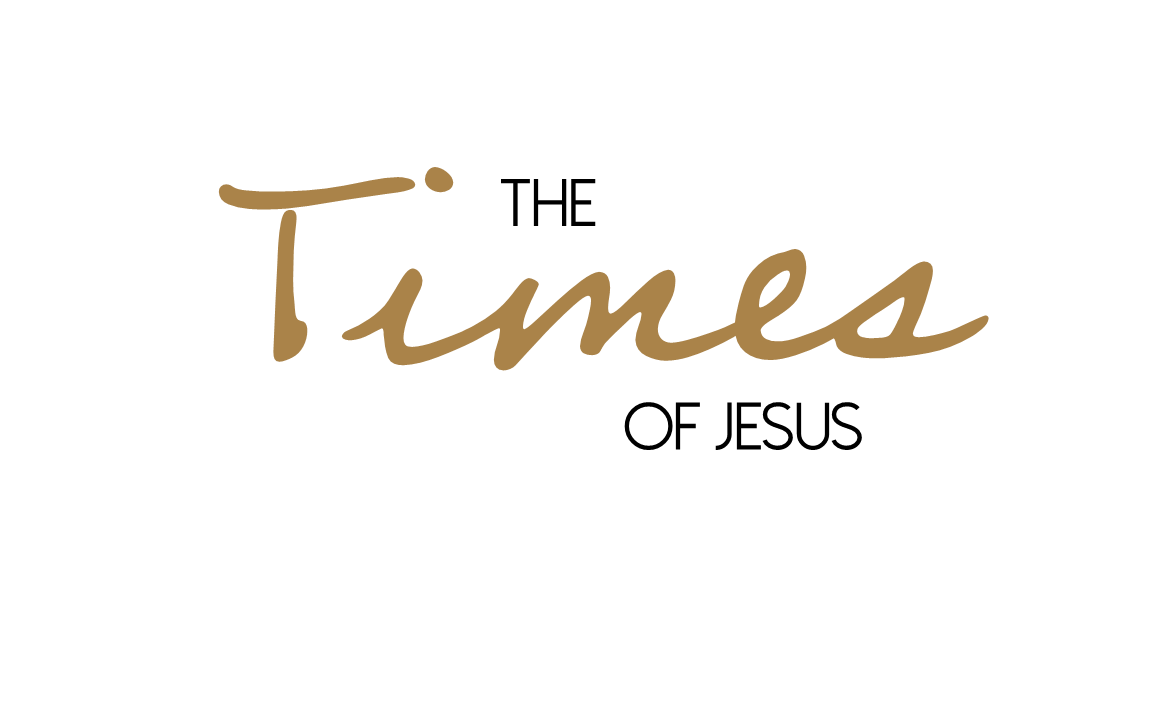 The Jews were a people intensely national in spirit

They were accustomed to looking back upon their history with its evidences of divine intervention and guidance

The Messianic Hope mainly expressed their hope for the future
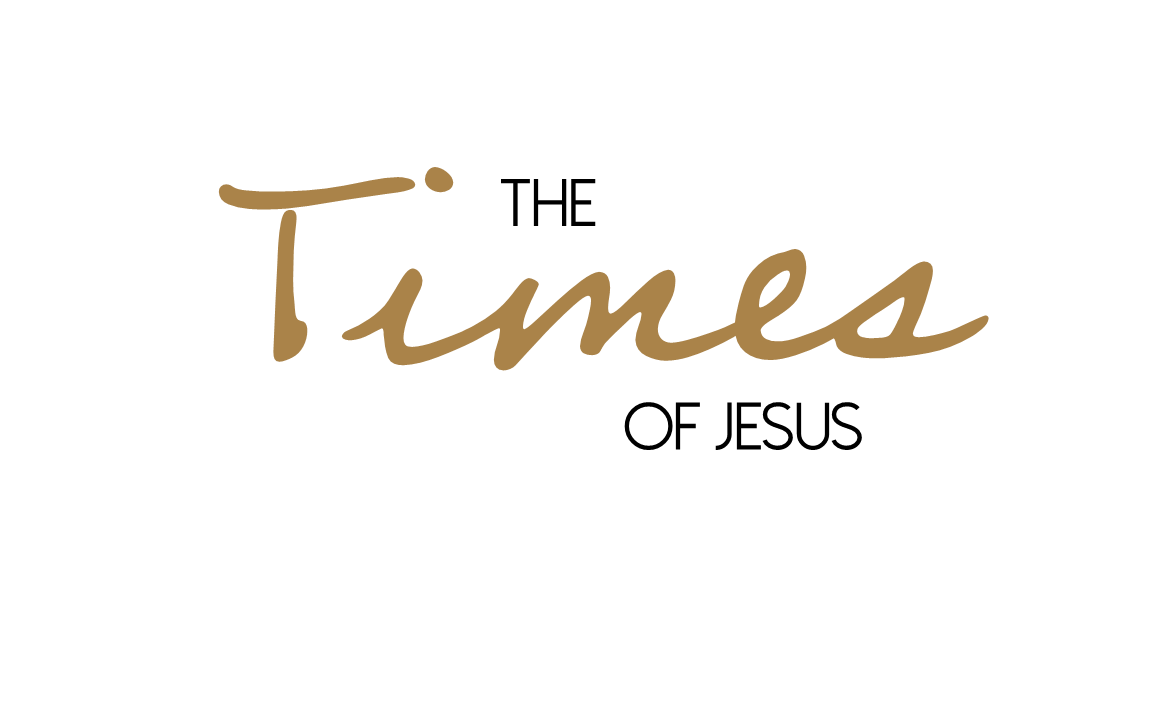 There were two main elements in this Hope which were 1) The Kingdom of God, and 2) The Messiah.

The Kingdom of God meant for them the Kingship of God, His reign rather than His realm, an era when God would re-establish the Jewish kingdom and destroy their foreign conquerors

With this hope co-existed the view that this kingdom would be established in most concrete form upon earth with a king who was to be a descendant of the Davidic line
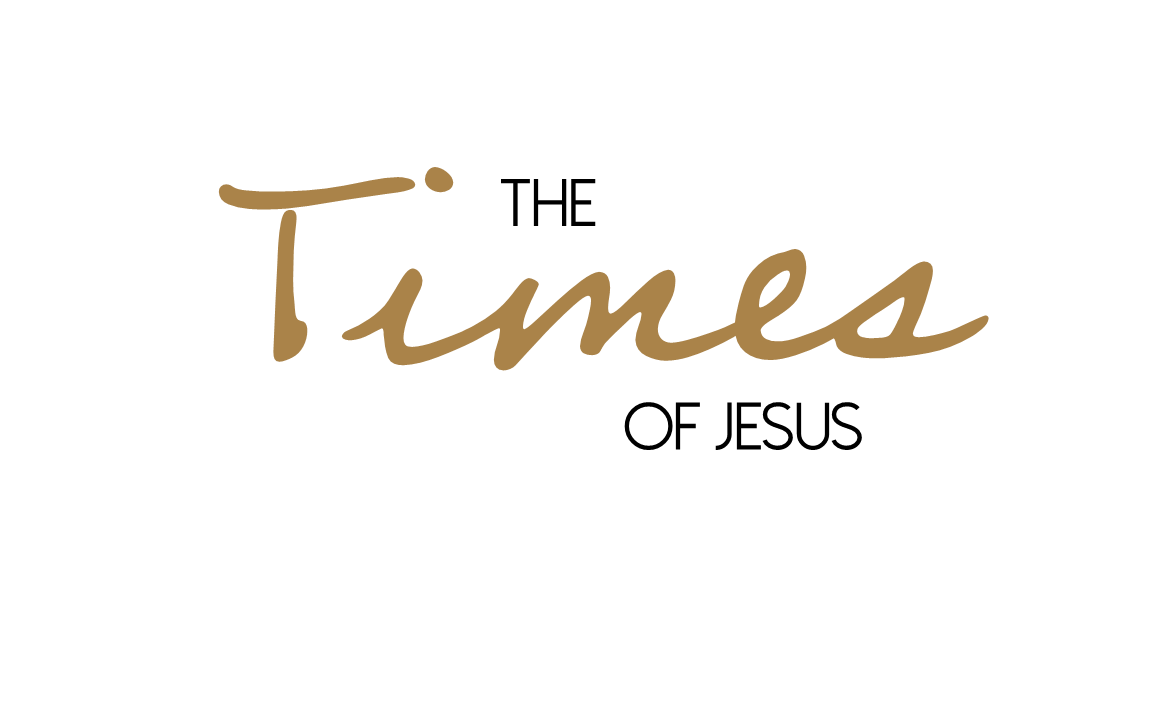 The word ''synagogue'' meant in the original ''assembly'' or “congregation”

The synagogue originated during the exile in Babylon

They prayed facing Jerusalem with arms outstretched
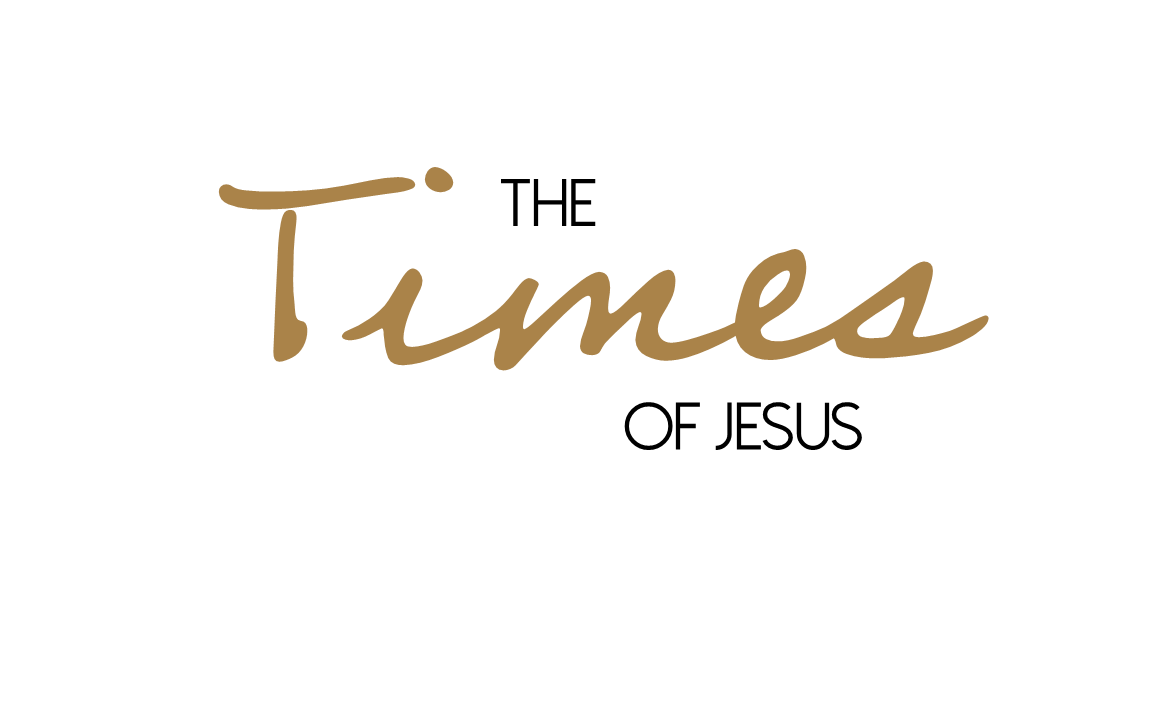